Концерт для ветеранов в больнице св. Евгении
Концерт для ветеранов в больнице св. Евгении
Концерт для ветеранов в больнице св. Евгении
Концерт для ветеранов в больнице св. Евгении
Концерт для ветеранов в больнице св. Евгении
Концерт для ветеранов в больнице св. Евгении
Встреча с писателями.
Встреча с писателями.
Встреча с главным редакторомжурнала «Невский альманах»
Владимир Степанович СкворцовГлавный редактор журнала.
Владимир Степанович СкворцовГлавный редактор журнала.
Владимир Степанович СкворцовГлавный редактор журнала.
Юный поэт Ваня Ерофеев
Полина Претро
Юные поэты «Планеты детей»
Фильм-опера«Козявочка»
Литературно-музыкальная композицияпо картине П.А Федотова«Сватовство майора»
Запись на радио
Запись на радио
Запись на радио
Спектакль «Потерянная радость»
Санкт-Петербургское государственное  бюджетное стационарное учреждение социального обслуживания "Центр для детей-сирот и детей, оставшихся без попечения родителей, №6 Приморского района"
Киноспектакль«Чудеса в Рождественскую ночь»
Александринский театр
Александринский театр
Мемориальный Музей-квартира А. С. Пушкина
Мемориальный Музей-квартира А. С. Пушкина
Киностудия «Ленфильм»
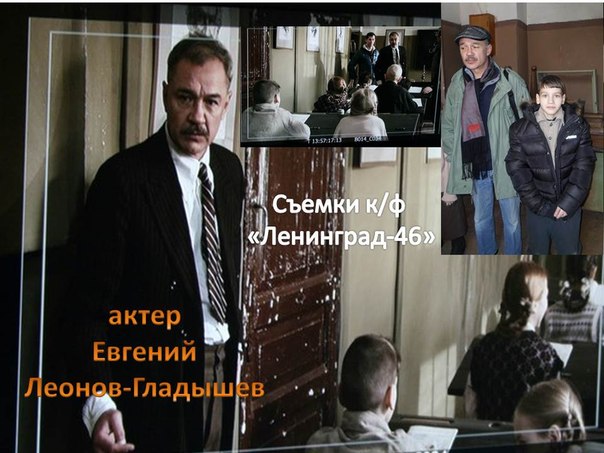 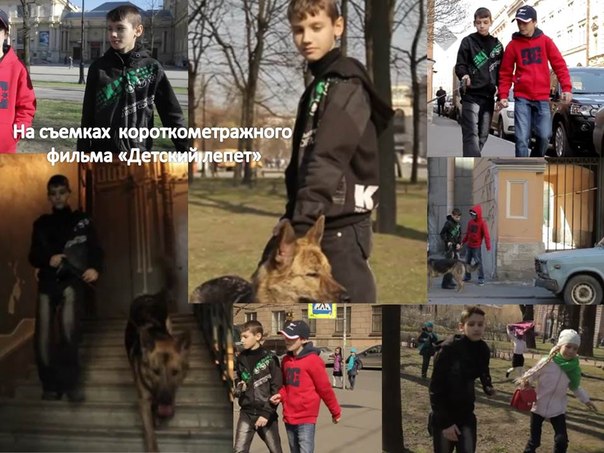 Чествование лауреатов Всероссийской литературной премии имени Алексея Константиновича Толстого
Чествование лауреатов Всероссийской литературной премии имени Алексея Константиновича Толстого